Vergütungssätze während der CoronaPandemie
Übersicht
Rehabilitationssport
Vergütungssätze in Zeiten der Corona-Pandemie 
Übersicht
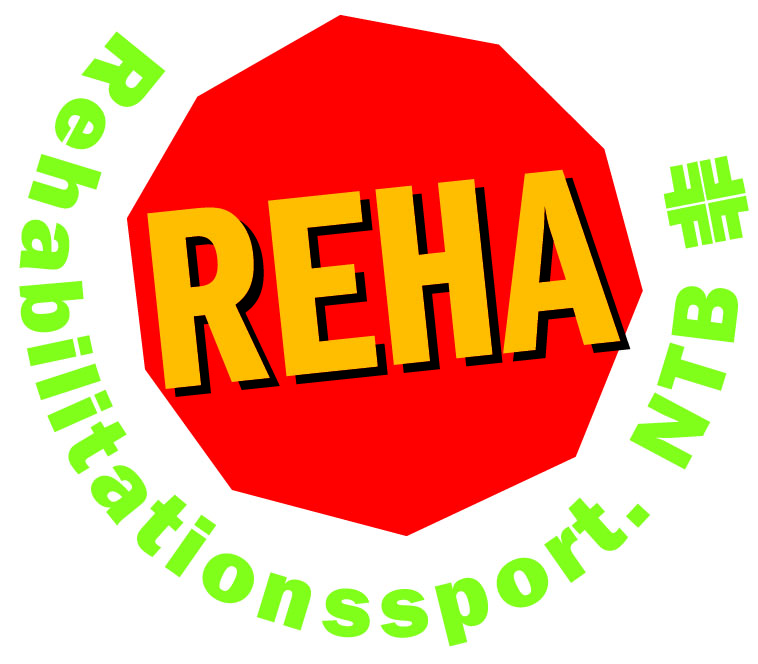 Januar
Februar
März
April
Mai
Juni
Juli
September
November
August
Oktober
Dezember
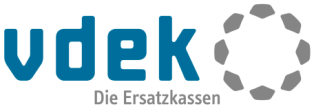 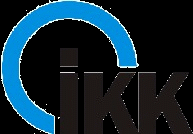 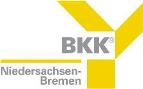 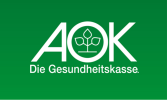 Januar
Februar
März
April
Mai
Juni
Juli
September
November
August
Oktober
Dezember
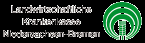 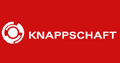 Rehabilitationssport
Vergütungssätze in Zeiten der Corona-Pandemie 
Übersicht
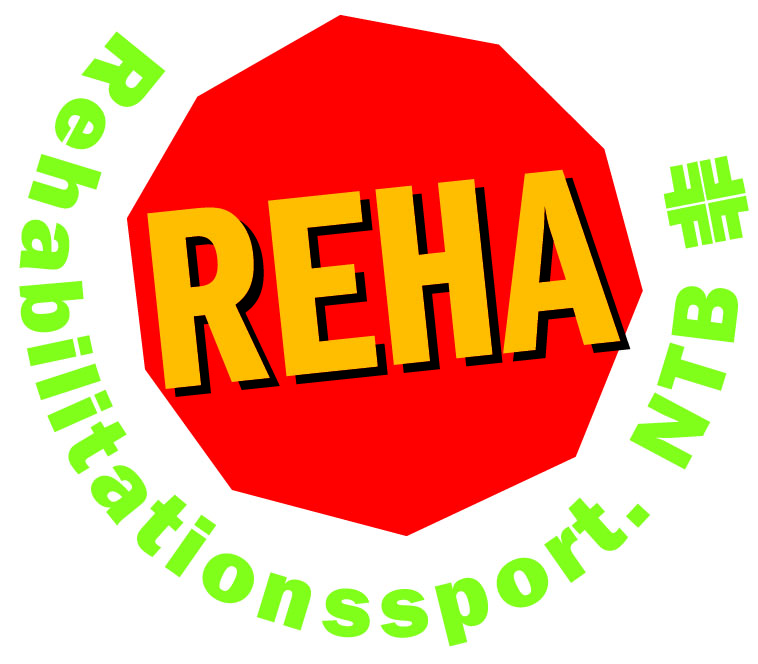 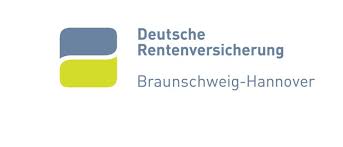 Januar
Februar
März
April
Mai
Juni
Juli
September
November
August
Oktober
Dezember
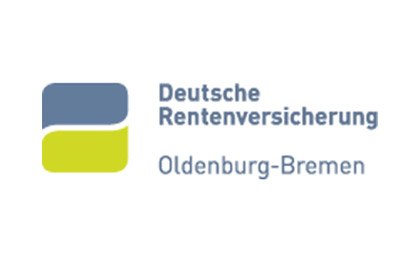 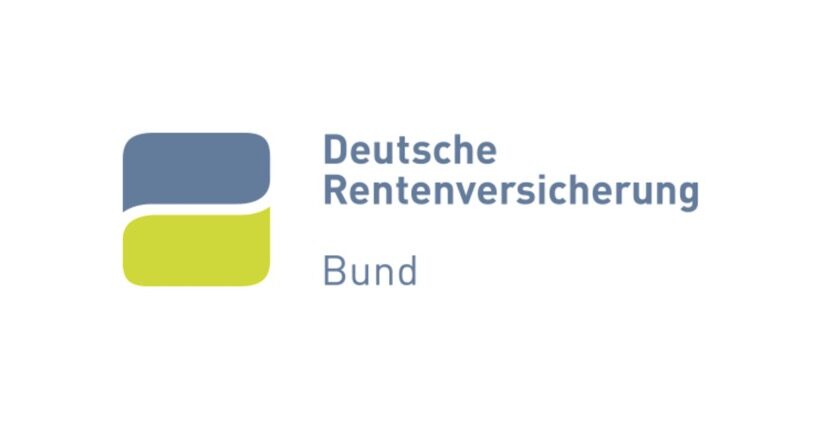 Januar
Februar
März
April
Mai
Juni
Juli
September
November
August
Oktober
Dezember
Funktionstraining
Vergütungssätze in Zeiten der Corona-Pandemie 
Übersicht
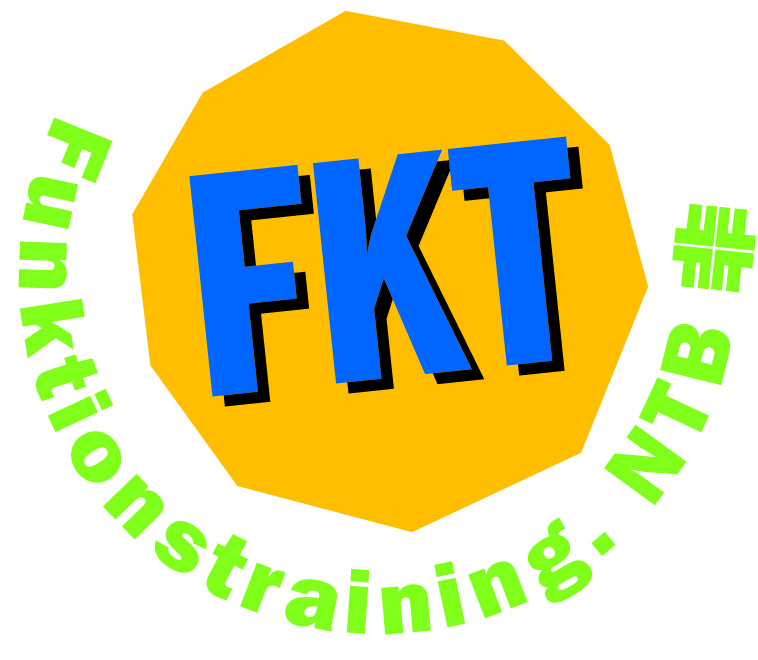 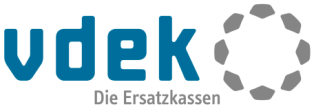 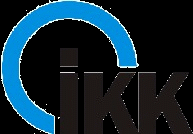 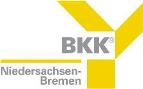 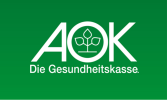 Januar
Februar
März
April
Mai
Juni
Juli
September
November
August
Oktober
Dezember
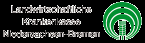 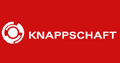 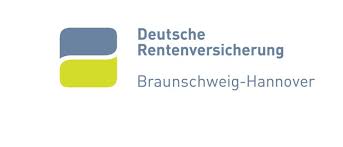 Januar
Februar
März
April
Mai
Juni
Juli
September
November
August
Oktober
Dezember
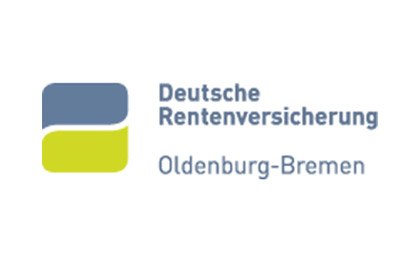 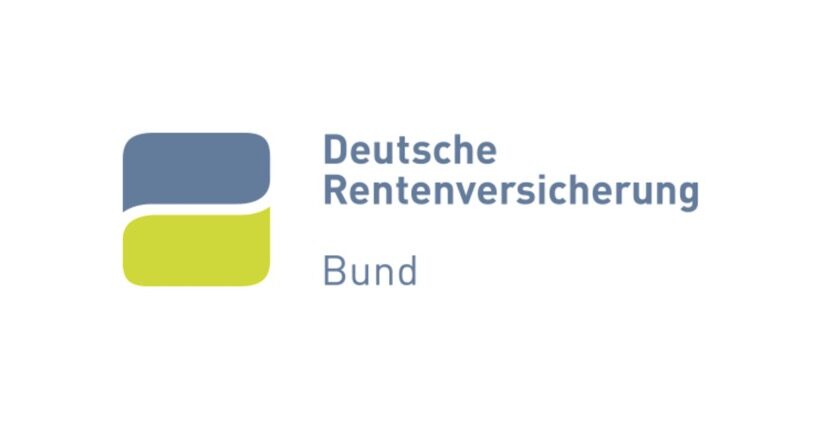 Januar
Februar
März
April
Mai
Juni
Juli
September
November
August
Oktober
Dezember